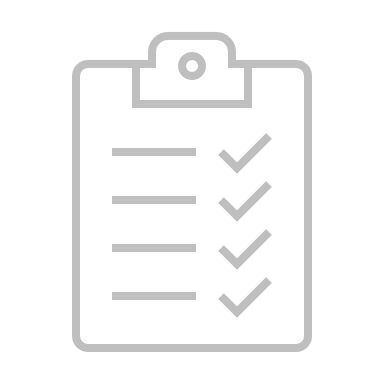 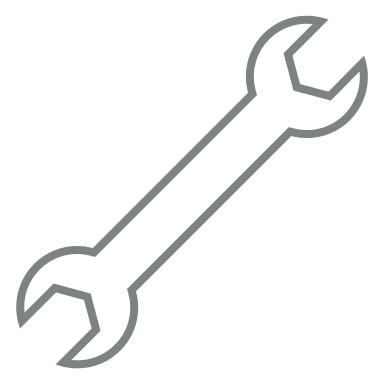 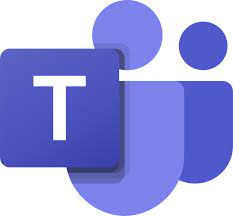 24
Analysis in Government Month
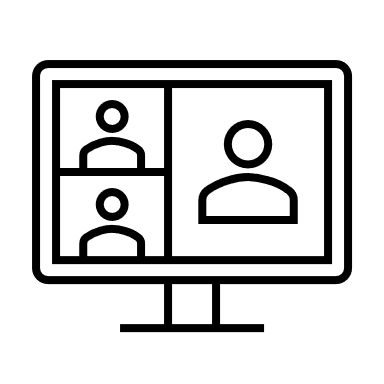 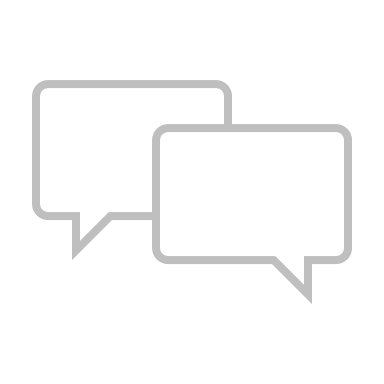 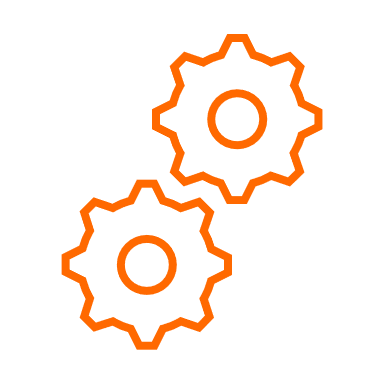 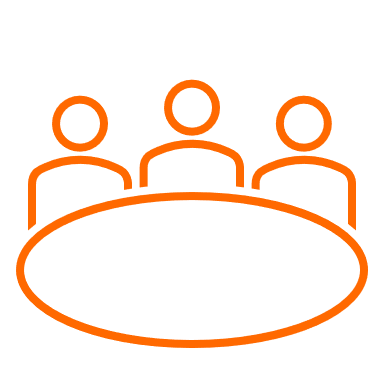 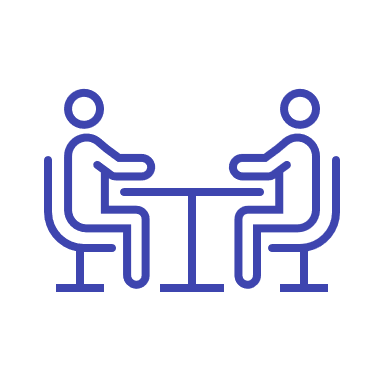 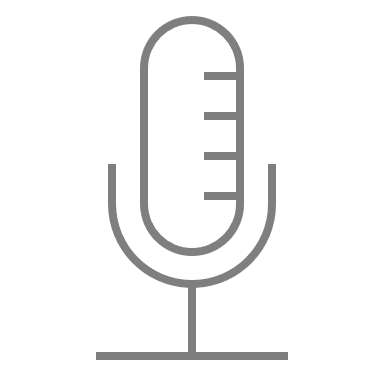 Guide for organisers
For event organisers to help support the UK’s largest learning and development event for government analysts; AiG Month
May 2024
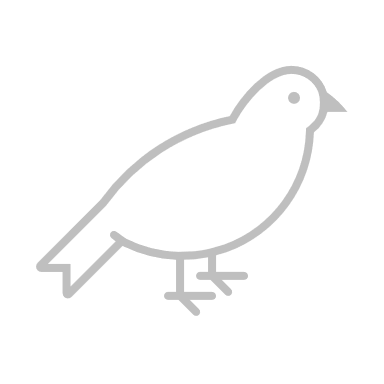 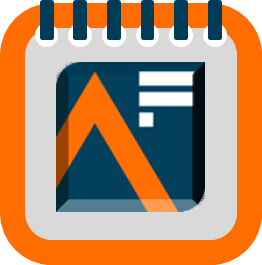 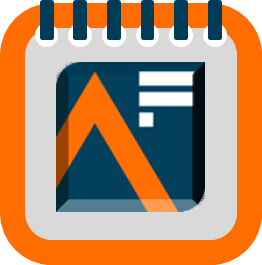 What we need from you
We find it really helps when the event organisers help promote their sessions within their communities, so we’d like you to promote your event (and AiG Month 2024 as a whole) within your community. To help you do this we have produced a “Campaign in a Box”, which includes all manner of useful info, lines to take, and graphics including event logos and exclusive Teams backgrounds. 

Please confirm your session requirements on SmartSurvey. This quick questionnaire provides us with the information we need to set up your session correctly for you.  The survey will ask for confirmation of your presenters, your preferred audience interaction style, and your high-level learning outcomes. If you are based in the Office for National Statistics (ONS), please tell us who will be acting as your event support person.

We will be holding two events for Organisers where you can ask us anything, hear more about AiG Month 2024, and test out any technical requirements.
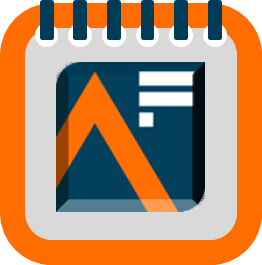 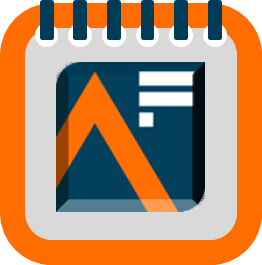 Designing your event: our aims + theme
All events for Analysis in Government Month (AiG Month) should support the aims and theme of the event.  AiG Month 2024 aims to create opportunities for government analysts (and the wider civil service) to learn something and develop their analysis skills. Whether you’re re-purposing a successful event you’ve already held before or designing one from scratch, you should consider what attendees will learn from your session.

Consider your audience: Think about who will be attending your event and tailor your content accordingly. Ask yourself questions such as: Who is your target audience?  What do they hope to gain from attending your event?

Make the Session Engaging: It's important to keep your audience engaged throughout your event. Use a mix of interactive activities and allow plenty of time for questions to ensure attendees remain focused and interested. Encourage audience interaction by taking questions throughout the presentation, and make sure to respond in a timely and engaging manner.

Your session should also support and reflect our 2024 theme of ‘innovation’. This could be by sharing:
how to use innovative tools or techniques in your analysis
how to deploy innovative new ways to engage people with your analysis
new ways of working with your colleagues, policy professionals and operational delivery professionals
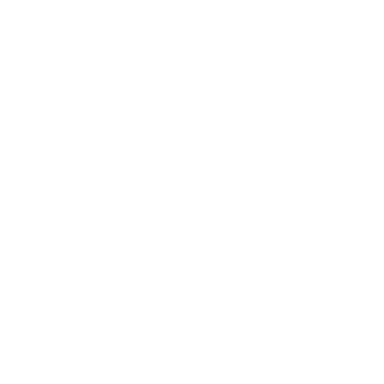 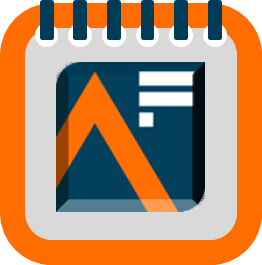 Different types of live events
Demo: Show and share your skills by demonstrating how to use a specific tool or technique. Make sure that your online tool is set up and ready to go before your session. Use a clear and concise script to guide your demo, and provide a step-by-step walkthrough of the tool's features.
In conversation with / Question & Answer (Q&A) session: A one-on-one interview or question and answer session between a knowledgeable support and expert guest.
Panel Sessions: Ensure that your panellists are well-prepared and that they have a good understanding of the topics being discussed. Encourage them to interact with each other and respond to questions from the audience. 
Skill sharing webinar: Tangible learning on a particular subject to help colleagues continuously improve.
‘Traditional’ presentation: Keep your presentation short and to the point. Use visuals to illustrate your points and avoid text-heavy slides. Speak clearly and at a moderate pace, and remember to engage with your audience throughout

Other Top Tips
Encourage attendees to participate actively throughout your event and provide breaks if it's a long session. Be respectful of everyone's time and start and end the session on time. Finally, have fun and enjoy the experience! 
See more tips for different types of live events.
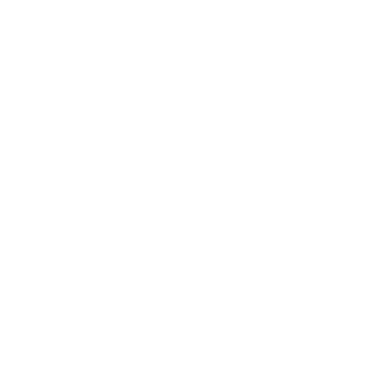 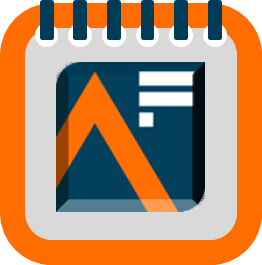 Slides and promotion
Download your AiG Month 2024 Speaker Presentation Template (PPTX) from GOV.UK
We also have lots of resources, including logos and Teams backgrounds, in our AiG Month Campaign in a Box. This is also available to download from GOV.UK
Check that your presentation is as accessible as possible so as many colleagues as possible may enjoy it.  You may find the following resources useful to help you make accessible presentations:
GOV.UK blog ‘Advice for making events and presentations accessible’
Analysis Function guidance on accessibility
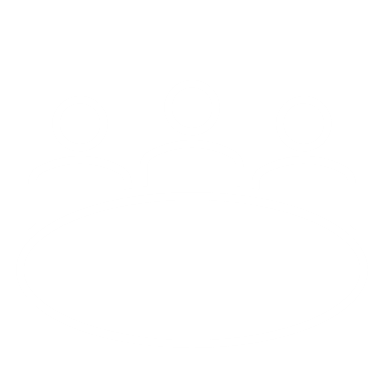 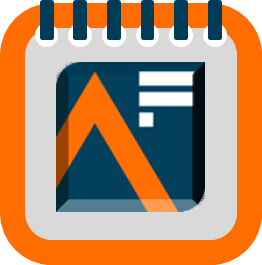 Roles
To ensure your event runs smoothly, you will need:
An event organiser – this is the person who is responsible for your AiG Month session
A presenter, or presenters – this refers to the person or people who will be presenting your session. Presenters will: 
inform the AF Central Team who will need presenter access during your session – this will allow us to give them microphone and camera access
use our AiG Month slide presentation template (PPTX)
introduce the session and speakers using our introductory text
run a question and answer session, if applicable
close the event using our outro text

Tech Support – this person will be responsible for making sure the meeting settings are correct and opening and closing the meeting. Your event support must work in the Office for National Statistics (ONS) to ensure effective operation of your session. We will assign you a named contact if you are from a different government department. The event support will:
share the ‘Event starting soon’ (PPTX) slide at the start of the session
ensure all presenters are given ‘presenter’ status in Teams at the start of the meeting
ensure the event runs on time
end the meeting
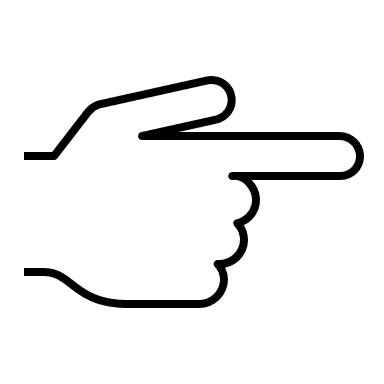 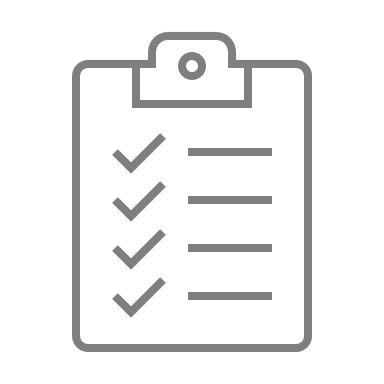 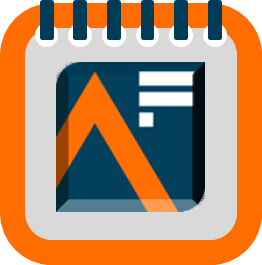 Event Organiser
Event organisers are responsible for their AiG Month sessions. For an event to be included in AiG Month event organisers must:

Reserve a space using our AiG Month online booking calendar.
Complete an expression of interest (EOI) on SmartSurvey.
Confirm session date, time and details by accepting the AiG Month session Placeholder Teams meeting invitation (this will be sent to you using the email address you provide).
Complete a short AiG Month session requirements questionnaire on SmartSurvey.
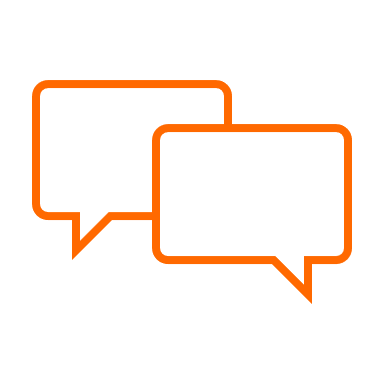 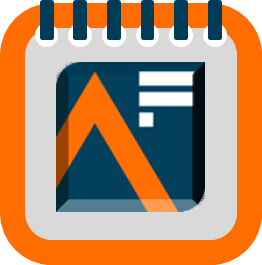 Presenter – beginning the event
Once you are ready to begin your session, the presenter should begin the event by introducing the session. Please use our introductory text, which is as follows:
	“Welcome to this [NAME OF EVENT] which is taking place as part of Analysis in Government Month 2024, 	the UK’s largest learning and development event for government analysts.  
	This is just one of many activities happening throughout May across government. To find out more about 	the month and connect with your community visit the Analysis Function website, subscribe to their channel 	on YouTube, and follow the AF on Twitter @gov_analysis and LinkedIn @GovAnalysisFunction.”
Using standard wording to open and close an event better informs the audience about the context of the event, the wider activities of AiG Month, and lends from podcast and traditional broadcast media to add a touch of professionalism.
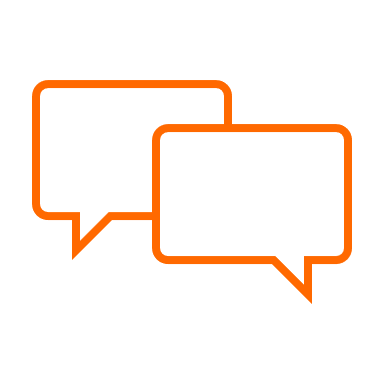 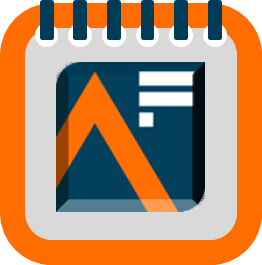 Presenter – during the event (slides)
Sharing slides
If you are using slides for your presentation, you should do this using the PowerPoint Live in Teams function. This gives both the presenter and audience an inclusive and engaging experience, combining the best parts of presenting in PowerPoint with the connection and collaboration of a Microsoft Teams meeting.
When you’re the presenter, using PowerPoint Live gives you a unique view that lets you control your presentation while staying engaged with your audience, seeing people’s video, raised hands, reactions, and chat as needed. 
You can use this mode if you’re already in a Teams meeting by selecting ‘Share’ and choosing your PowerPoint file under the PowerPoint Live section. If you don’t see the file in the list, select ‘Browse OneDrive’ or ‘Browse my computer’ to find it.  
Learn more about Sharing slides in Microsoft Teams meetings with PowerPoint Live
If you do not feel comfortable sharing slides using PowerPoint Live, or have limited bandwidth, you can of course share your slides using the Share content option
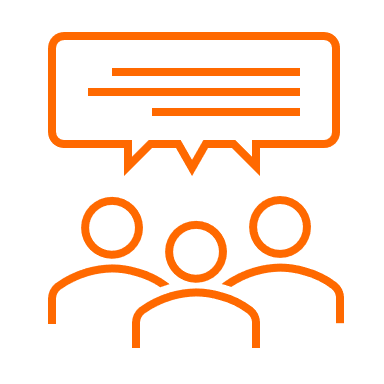 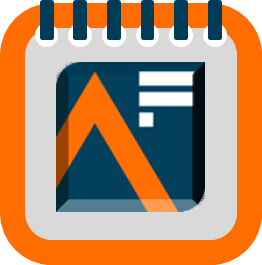 Presenter – during the event (Q&A)
We recommend the presenter uses the Teams chat bar to take questions, unless you are familiar with Slido.  
The event presenter may check the Teams chat bar themselves or ask a member of their team to alert them to any incoming questions or comments.
Audience cameras and microphones will be turned off as the default to allow for the smooth running of the session.
If or when you want to allow audience members to appear on camera to interact or ask questions, you will have to make them a Presenter so that they may turn on their camera and microphone.  
If you have any queries about giving presenter access, contact us at Analysis.Function@ons.gov.uk. 
Your Tech Support will be able to help with any issues on the day.
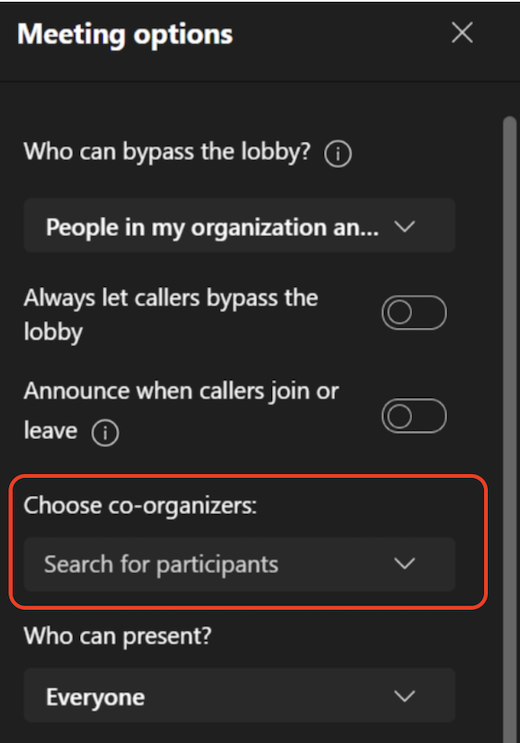 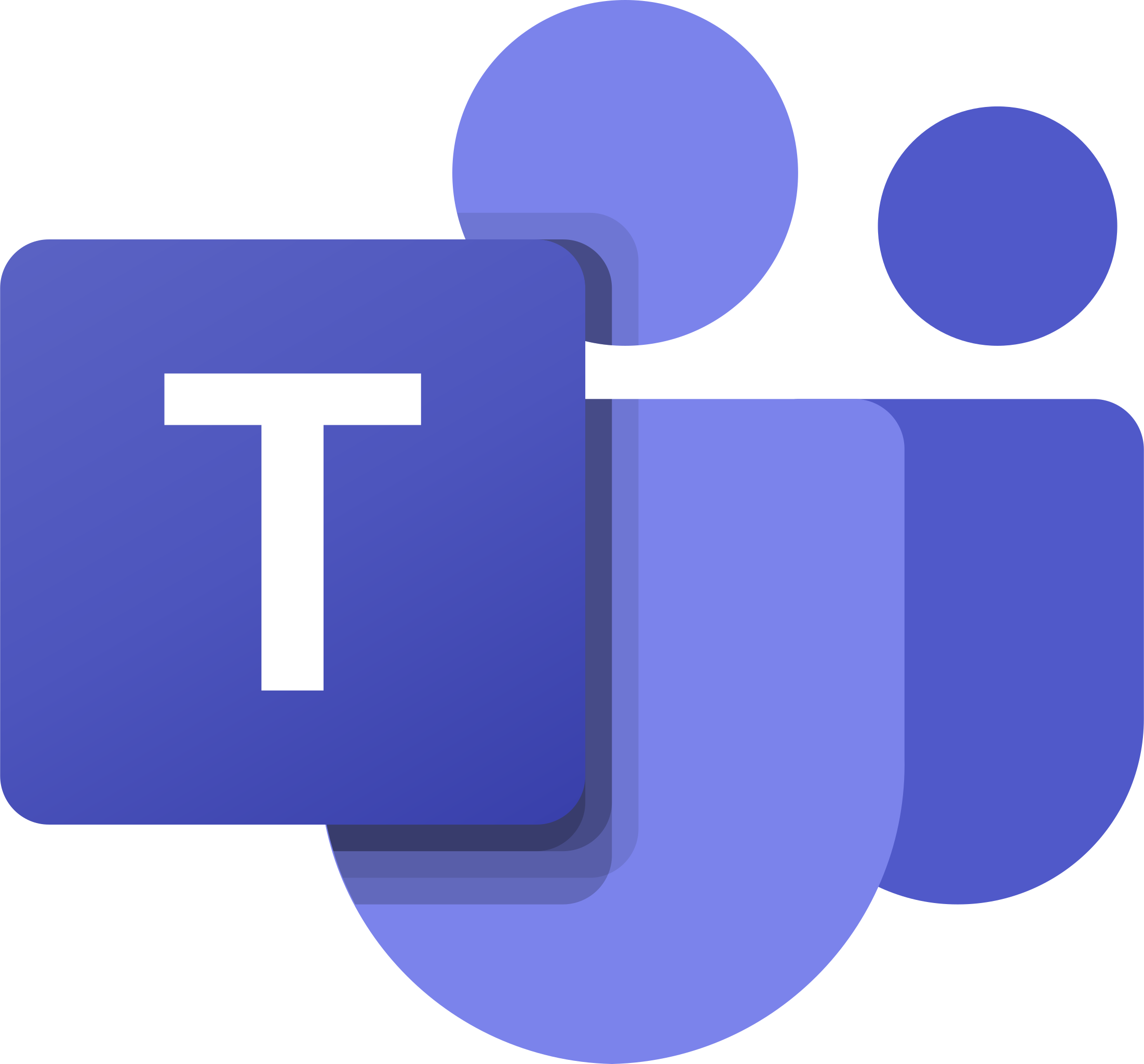 Select Show participants in the meeting controls to see a list of all the people in the meeting. 
Hover over the name of the person whose role you want to change and select More options. 
From there, select Make a presenter or Make an attendee.

Read more: Roles in Microsoft Teams meetings
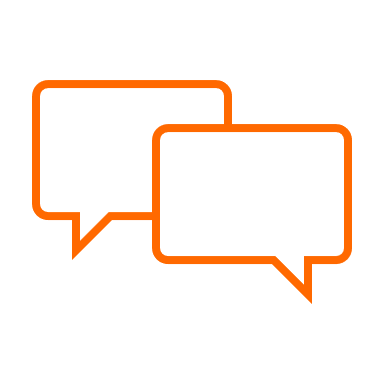 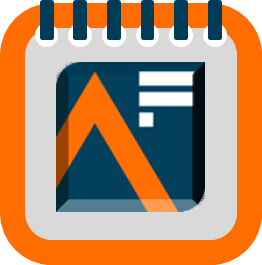 Presenter – closing the event
The presenter should bring the session to a close using our ‘Outro text’:

	“Thank you to everyone for attending this AiG Month event.
	Remember to get involved in all the other activities taking part during AiG Month throughout 	May.  Keep up to date by visiting the AiG Month 2024 hub on the Analysis Function website.  
	You can also follow us on Twitter @gov_analysis, connect with us on LinkedIn, subscribe to our 	YouTube channel, and be the first to find out about our events by following us on Eventbrite.  For 	anything else, email us at analysis.function@ons.gov.uk.  
	Thank you and goodbye.”
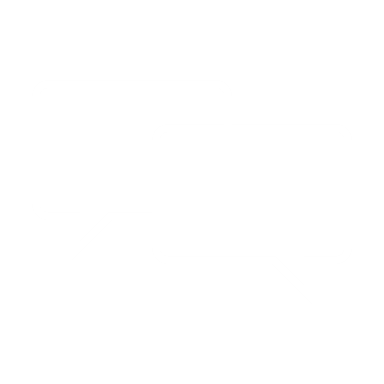 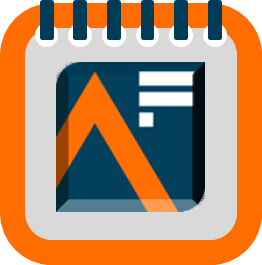 Tech Support – before the event
Your Tech Support person must work in the Office for National Statistics (ONS) and must be on hand to support your technical requirements, such as slide sharing and Q&A during the event.
If your team is not based in ONS, we will assign your Tech Support person.
It’s good to have a test of what you need to do to start up the meeting with your Tech Support, either in a separate meeting or by joining the meeting early​.
You may want to set up a separate, private Teams chat with your Tech Support person, so you have a separate way to keep-in-touch outside of work systems that won’t be visible to attendees when you’re sharing your screen.
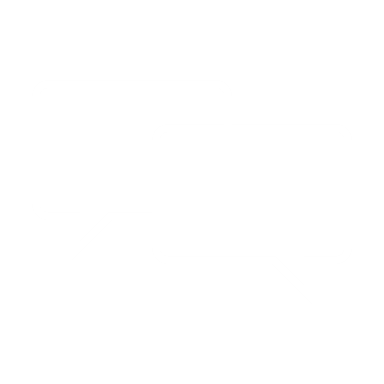 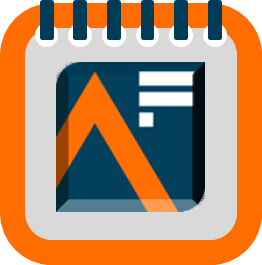 Tech Support – beginning the event
Sharing the ‘Event starting soon’ slide
You should begin the event a few minutes early by sharing our ‘Event starting soon’ slide.  
This informs the audience that they have dialled into the correct meeting and shares important information about the Analysis Function, adding an extra touch of professionalism to your event. 
You should share your slides using the PowerPoint Live in Teams function, as this gives both the presenter and audience an inclusive and engaging experience, combining the best parts of presenting in PowerPoint with the connection and collaboration of a Microsoft Teams meeting.
When you’re the presenter, using PowerPoint Live gives you a unique view that lets you control your presentation while staying engaged with your audience, seeing people’s video, raised hands, reactions, and chat as needed.
To do this, if you’re already in a Teams meeting, select Share and then under the PowerPoint Live section, choose the PowerPoint file you’re wanting to present. If you don’t see the file in the list, select Browse OneDrive or Browse my computer.  
Learn more about Sharing slides in Microsoft Teams meetings with PowerPoint Live
If you do not feel comfortable sharing slides using PowerPoint Live, or have limited bandwidth, you can of course share your slides using the Share content option
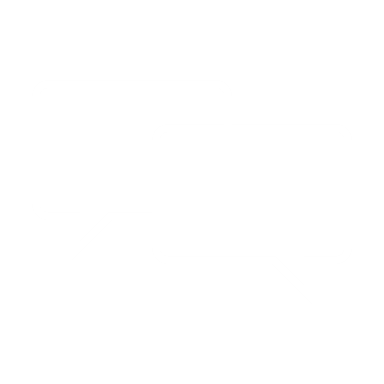 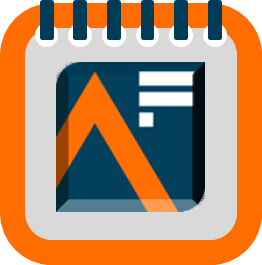 Tech Support – during the event
Assigning presenters
Only ONS staff can be added as presenters ahead of the meeting. Your Tech Support person will need to make all non-ONS speakers ‘presenters’ at the start of the meeting. This can be done by:

Clicking on the participants icon which gets the participants list to appear.
Hovering over the name of an attendee who you want to make a presenter. The three-dots icon appears.
Select the three-dots icon then choose ‘Make a presenter’.
Teams prompts you to confirm you want to change who can present. Click or tap the ‘Change’ button.
Teams notifies the person changed to presenter of the new role.
It's worth asking presenters to join the meeting early so that they can all be made presenters and check they can share their slides.
You may also assign any attendee who wishes to speak or ask a question presenter access so their microphone and camera may be turned on.
For more information, please see online guidance on Roles in Teams.
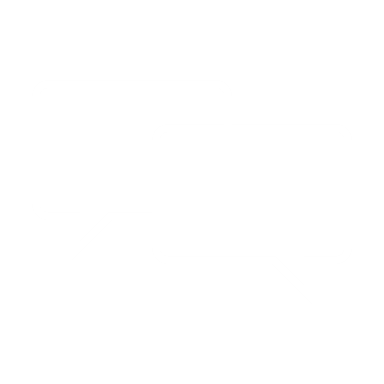 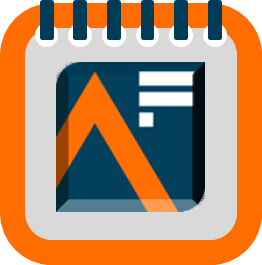 Tech Support – closing the event
Tech Support or a member of your team should post the Analysis Function Eventbrite link in the Teams Chat bar so that participants can sign up to other events: https://www.eventbrite.co.uk/o/government-analysis-function-23454368303 
Tech Support should make sure you ‘end’ the event, rather than just leave it, otherwise people can continue the discussions after you've gone! To end a meeting for all participants, in your meeting controls, select the dropdown menu next to Leave. Select End meeting. Select End meeting to end the meeting for all participants. Select ‘End’.
Tech Support should note down the total number of people that attended the event and share this with analysis.function@ons.gov.uk so it can be recorded (this can be done as an attendee report). Please also let us know about any questions or follow up generated from questions or chat!
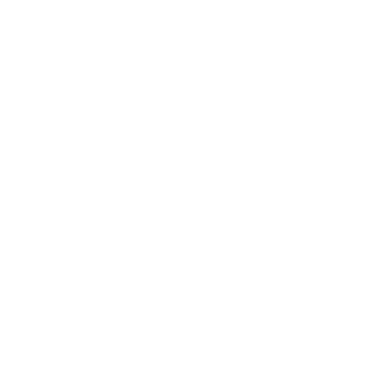 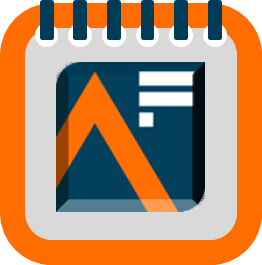 Top tips: Using Microsoft Teams
All AiG Month 2024 live events will be held on Microsoft Teams to ensure as many colleagues as possible across government are able to attend.
We recommend you use ‘PowerPoint Live’ mode in Teams to present any slides (rather than just ‘screensharing’) so that you can still see your slide notes, attendees, chat bar and so on. If you have concerns with connectivity, screensharing via presenter view is an alternative. Please test out whichever option you will use in advance.
You want the audience to be listening to you present rather than just ‘reading ahead’. If you use PowerPoint Live to present you won’t need to use your slides for your presenter notes!
Find more valuable tips on holding large Teams meetings and events on the Microsoft website.
We do not recommend using MS Teams live events but can provide detailed guidance on how to support these if needed.
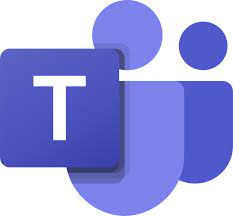 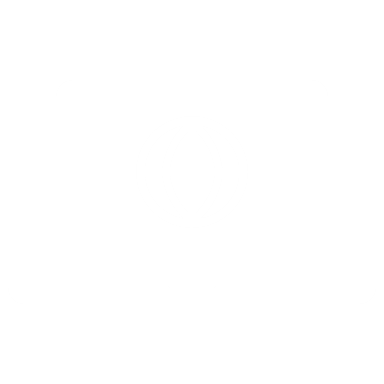 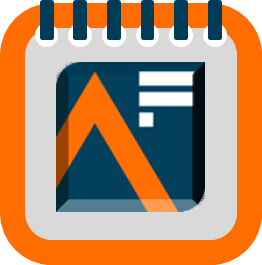 Top tips: Sound and Vision
Good sound and lighting are crucial for a successful virtual event.

Test audio and video settings in advance and troubleshoot any technical issues.
Make sure there is no background noise or echo.
Use an external microphone or a headset if needed.
Make sure that you are in a well-lit room.
Take some time to evaluate the current lighting in your home workspace, whether that’s a desk in a corner of the living room or a dedicated home office.  
Where are the light sources in that room? And where are you positioned in relation to them? Consider any windows, overhead lights, and lamps in the room, avoid backlighting, and if you have a window or another source of natural light in the room, make sure it’s not directly behind your desk

More top tips about lighting.
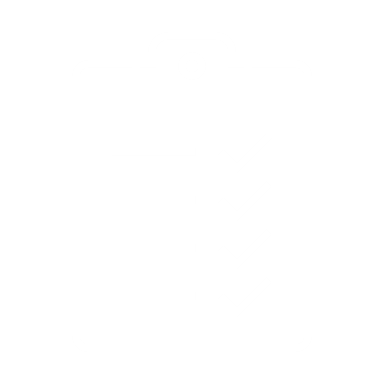 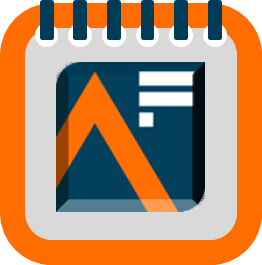 Top tips: All live events
People get distracted or focused in all types of ways – don’t assume that your audience is all the same. 
Implement a 20-20-20 rule. This means that every 20 minutes, a person has to focus on an object that is 20 feet away for 20 seconds. This rule helps your eyes rest and can be applied at in-person, hybrid, and virtual meetings that are more than an hour long. 
Engage your remote audience. When we attend events and connect online, we also face so much information in the process. You might receive an email while listening to a speaker, get a text during an important presentation, and, essentially, miss the main point.
Try to have different speakers throughout your event so that your attendees can pay attention to different people and get more engaged. If you are the one presenting, don't forget about natural body language, which is often forgotten in virtual settings. Include a funny story in your speech or presentation.
Remember: even via the screen, your event is all about human connection and tailoring experiences for your audience, be it an attention span or something else.
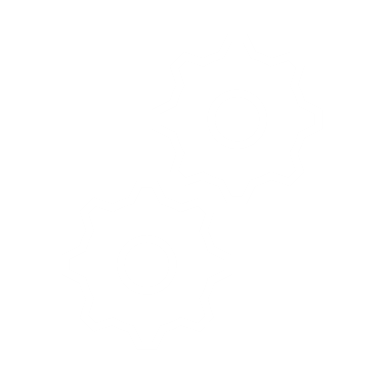 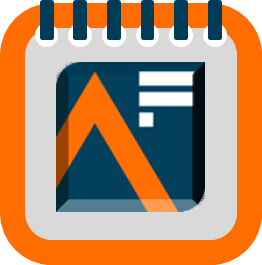 Top tips: Demonstrations
Focus on your audience. There are likely to be a mix of people who have no knowledge of the tool or technique you are demonstrating and people who are well-informed about the subject matter. Try to explain what you are doing using Plain English 
Have a clear beginning, middle, and end, or use the ‘Situation, Task, Action, Result (STAR)’ technique. What situation would attendees need to use this tool or technique? What task will it address? What actions do you have to undertake to use the tool or technique? What might the results be, or what were the results for you in your example?
Tell them what you’re going to tell them. Use this opportunity to direct the conversation and inform the audience what you want to say and what they need to hear. This will make your audience comfortable since they will have clear expectations of where the journey your demonstration will take them on.
Tell them. This is when you build your case for why the tool, technique or ‘solution’ you are demonstrating meets their needs. Avoid just reading out a list of different features.
Tell them what you told them. Repeat your takeaways to emphasise your point before you end your presentation.
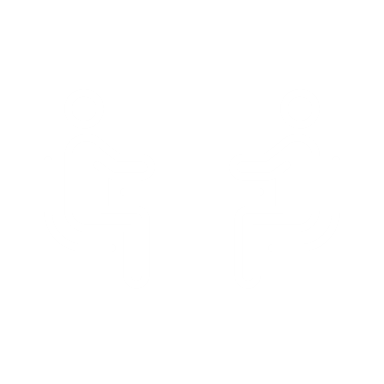 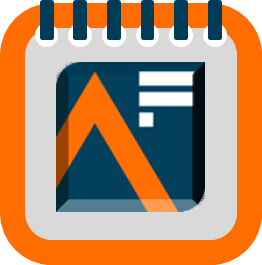 Top tips: In conversation / Q&A
Choose interesting and knowledgeable guests. Some guests aren’t right for these kinds of conversational sessions. Invite guests who have unique angles. Find people who do things differently or refuse to follow the pack. Look for guests who overcame unique or unexpected challenges.
Choose interesting and knowledgeable people to support your session. It is vital that the people supporting your event are also well-informed and knowledgeable about the subject being discussed
Determine why your subject will be interesting to your audience. This interview is for your audience, so it’s important to determine what your interviewee knows that appeals to your listeners. 
Prepare your questions in advance. You don’t need to prepare every word you’ll say, but it’s important to have a core list of questions you intend to ask. It also helps to have a secondary list of potential questions to ask if you have time. 
Brief your guest about AiG Month and the Analysis Function. You will support a better interview if your guest knows a little something about the context and your audience. Find more information about AiG Month 2024 on the Analysis Function website.
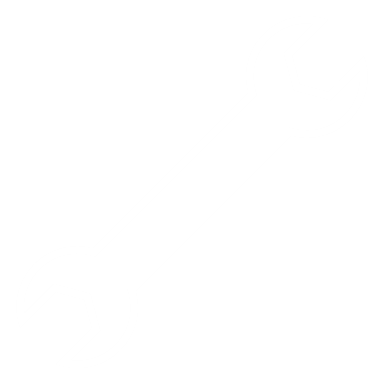 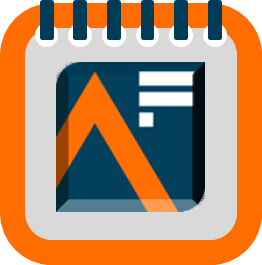 Top tips: Skill sharing webinars
Skill sharing webinars should impart some tangible learning on a particular subject to help colleagues continuously improve. Attendees should leave the session feeling excited by the new skill they’ve learned and eager to try it out for themselves. When planning a skill sharing webinar, it’s essential to choose a topic that will interest your audience. 
We recommend promoting your skill sharing webinar through social media and other channels. Send out reminders to people who have registered for your webinar, to help ensure that they attend. 
Ensure you have a great introduction and conclusion for your webinar, as this will help make it memorable for your attendees.

Choose a topic that is relevant and interesting to your target audience. Make sure it is something they will find useful and informative. Do some research to identify what the hot topics are in your field. 
Identify your speakers. Choose speakers who are knowledgeable and passionate about the topic. Look for people who are well-respected in your department or profession and who have a track record of giving high-quality presentations.
Engage your audience. Encourage audience participation by asking questions, conducting polls, and using other interactive tools. This will help keep your audience engaged and interested in the presentation.
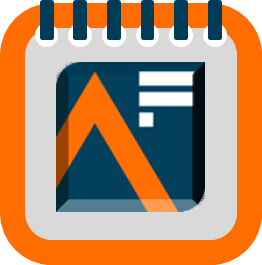 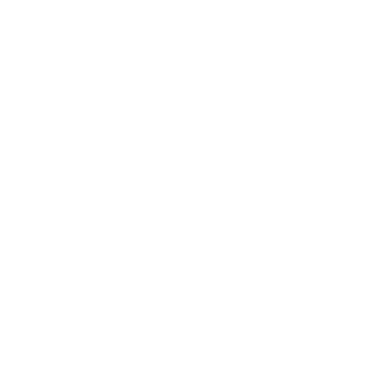 Top tips: ‘Traditional’ presentation
Try to avoid ‘too much tell’. You have very little time to capture the audience’s attention and can only reasonably expect to maintain it for up to 20 minutes before they will need require some kind of energiser or change of pace.
Minimise the number of slides in your presentation.
Avoid cluttering your slides with too much text or information. You want the audience to be listening to you present rather than just ‘reading ahead’.  Don’t use your slides as your presenter notes!
If you must have text on slides, use bullet points and images to convey your most important messages in a clear and concise manner.

Read more about capturing and keeping audiences’ attention.
8 secs…
      
   This is how
    much time 
     companies 
       have to capture the attention of
virtual attendees’ before it 
            wavers…
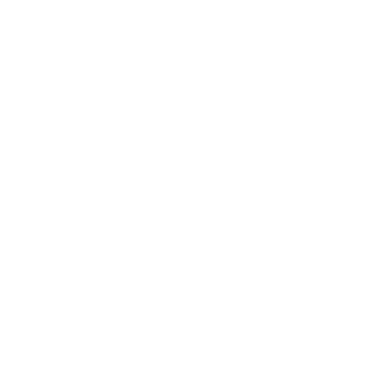 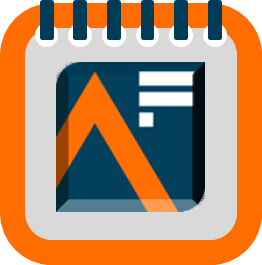 Top tips: Panel Sessions
Have a mix of grades among panel members to offer different perspectives.
Ensure that panellists are well-prepared and have a good understanding of the topics being discussed.
Brief all panel members before the session and send a written version of your brief to them all.
Ensure panellists are aware of the Analysis Function and what it is. In the past people have referred to the ‘Analytical Function’ or other variant, which implies a lack of understanding. Also ensure panellists know each other's names and roles!
Assign someone from the organising team to monitor and mediate questions to panellists. 
Create a separate Teams chat for you and your panellists to communicate privately, away from the audience. This is useful to tell them that time is running short, ask them to turn their camera on or off, and to give other ‘backstage’ direction.
Have a backup chairperson ready to step in if necessary.
Consider offering an option for attendees to submit questions or topics before the event.
Slido can be preferable to using Teams chat as it will allow you to group together similar questions to save time.
 Have someone ready to add in questions if it's too quiet, or to ‘upvote’ certain questions to ‘get them to the top’.
Check, double check, and triple check all the links before the event – for example for Slido polls.
Encourage panellists to interact with each other and respond to questions from the audience.
Mix up the order in which panellists answer questions to keep the conversation interesting.